Module 5
Digitale Führung und Gesundheit
www.leaderseeds.eu
The European Commission support for the production of this publication does not constitute an endorsement of the contents which reflects the views only of the authors, and the Commission cannot be held responsible for any use which may be made of the information contained therein.
Gliederung
01
Einführung in digitale Gesundheit und Wohlbefinden
"Jeder kann großartig sein, weil jeder dienen kann".
 - Martin Luther King Jr.
02
Die Rolle von Führungskräften im digitalen Gesundheitswesen
03
Identifizierung von Herausforderungen im Bereich der digitalen Gesundheit
04
Strategien für digitales Gesundheitsmanagement und -bewertung
05
Andere für die digitale Gesundheit befähigen
01
Einführung in digitale Gesundheit und Wohlbefinden
Digitales Wohlbefinden: Die Verschiebung verstehen
Heute sind virtuelle Interaktionen vor allem während und nach der Pandemie zum Alltag geworden. Arbeitsplätze haben sich in abgelegene Orte verwandelt, wo jeder mit einem Bildschirm verbunden ist, aber weit entfernt von sozialen Interaktionen.  Als Leiter von Organisationen des dritten Sektors sehen wir, dass dies Herausforderungen für unsere Gemeinschaften mit sich bringt. 

Auch wenn das Aufkommen digitaler Hilfsmittel einen wesentlichen Mechanismus für die virtuelle Sozialisierung geschaffen hat, wie z.B. die Nutzung von Videokonferenzen, hat die Gefahr des Missbrauchs und der ständigen Vernetzung die Aufmerksamkeit zahlreicher Ärzte und Psychologen auf sich gezogen, die diesen Missbrauch als direkte Folge des ¨Burn out¨ sehen.
Digitales Wohlbefinden: Warum ist es wichtig?
Der verstärkte Einsatz von Technologie steht in direktem Zusammenhang mit psychischen Problemen und Störungen des menschlichen Verhaltens.
Die übermäßige Nutzung von Technologie am Arbeitsplatz, die mit Burnout in Verbindung gebracht wird, legt nahe, dass Arbeitgeber Instrumente und Praktiken einführen sollten, die die Nutzung von Technologie einschränken, um ein gesünderes Leben und Arbeiten zu fördern.
Quelle
Digitales Wohlbefinden: Warum ist es wichtig?
Stärkeres Engagement der Mitarbeiter und höhere Produktivität:
Ein durchschnittlicher Büroangestellter nutzt über 9 Anwendungen für seine Arbeit. Durch die Förderung des digitalen Wohlbefindens mit Hilfe von Technologien, die die Konzentration verbessern und Ablenkungen verringern, können Unternehmen die Erschöpfung ihrer Mitarbeiter lindern und deren Engagement und Produktivität verbessern.
Quelle
Digitales Wohlbefinden: Warum ist es wichtig?
Verbesserte Mitarbeiterzufriedenheit:
Mehr als 84 % der Arbeitnehmer sehen die Work-Life-Balance als entscheidend für die Zufriedenheit am Arbeitsplatz an, wobei digitales Wohlbefinden ein Schlüsselelement ist. Durch die Einführung von Praktiken wie Unplugged Whitespace und flexible Arbeitsregelungen können Unternehmen die Zufriedenheit ihrer Mitarbeiter steigern.
Quelle
Digitales Wohlbefinden: Warum ist es wichtig?
Bessere Gesundheitsergebnisse:
Die Vernachlässigung des digitalen Wohlbefindens kann eine Techniksucht auslösen, die mit erhöhtem Stress und Angstzuständen einhergeht. Wenn Arbeitnehmer durch die übermäßige Nutzung der Technik ein Burnout erleiden, nehmen sie möglicherweise Krankheitstage in Kauf und verlieren ihr Selbstvertrauen. Die Priorisierung des digitalen Wohlbefindens trägt dazu bei, diese Risiken zu mindern und die geistige und körperliche Gesundheit zu fördern.
Quelle
Digitales Wohlbefinden: Burnout
Das Burnout-Syndrom könnte als das Ergebnis eines Prozesses definiert werden, bei dem das Subjekt einer Situation chronischen arbeitsbezogenen Stresses ausgesetzt ist und die verwendeten Bewältigungsstrategien nicht wirksam sind (Martínez, 2010). 

Das Syndrom entsteht durch eine Kombination verschiedener Aspekte wie Anpassung an die ständigen Anforderungen am Arbeitsplatz, Wettbewerb, Erschöpfung, emotionale Irritation und Isolation. Diese Kombination wird durch die Menge an Informationen, mit denen wir in unserem Alltag konfrontiert werden, verändert, was dazu führt, dass unser Verstand hypervernetzt und überstimuliert ist.
Digitales Wohlbefinden: Abriegelung
Während der Pandemie wurde das Beantworten einer E-Mail, das Empfangen einer Nachricht am späten Abend oder die Arbeit an Wochenenden zur Normalität, was das Bedürfnis weckte, "auf dem Laufenden zu bleiben". 
Darüber hinaus wurden viele Unternehmen des dritten Sektors von der Digitalisierung überrascht, da sie nicht über die notwendigen Ressourcen verfügten und nur wenige digitale Fähigkeiten besaßen, um die Herausforderungen der Digitalisierung von Dienstleistungen zu bewältigen.
Digitales Wohlbefinden: Verbesserung von Arbeit und Workflow
Die Förderung des Wohlbefindens und insbesondere des digitalen Wohlbefindens kommt Organisationen des dritten Sektors, ihren Mitarbeitern und Interessengruppen unmittelbar zugute und verbessert die internen Arbeitsabläufe. Fragen der psychischen Gesundheit stehen im Mittelpunkt vieler Kampagnen, die das Bewusstsein für psychische Gesundheit schärfen und die Menschen ermutigen, Maßnahmen zu ergreifen und über innere Probleme zu sprechen. 
Das ist jedoch nicht so einfach, wie es scheint. Wenn es um den Arbeitsplatz geht, trauen sich viele nicht, ihre persönlichen Probleme mit ihrem Arbeitgeber zu besprechen, weil sie Angst vor den Konsequenzen haben. 
Die Förderung einer unterstützenden Kultur trägt zur Bewältigung von Problemen der psychischen Gesundheit bei.
Digitales Wohlbefinden: Die Überbrückung der Lücke
Digitale Fragen haben ein zusätzliches Merkmal, da die digitale Transformation gekommen ist, um zu bleiben, gibt es nicht genügend Empfehlungen, um sich sicher an die digitale Arbeitsumgebung anzupassen, und daher wird als eine ¨gap¨ zwischen der Nutzung der Innovation und den für eine korrekte Anpassung erforderlichen Kompetenzen geschätzt. 

Im nächsten Abschnitt werden wir näher darauf eingehen, welche Rolle Sie als Führungskraft im dritten Sektor spielen können, um Ihr Team besser auf die neuen Belastungen einer digitalen Arbeitswelt vorzubereiten
[Speaker Notes: **BILD 6
Digitales Wohlbefinden: Die Überbrückung der Kluft
* Der digitale Wandel ist in vollem Gange, und die Überbrückung der Kluft zwischen Innovation und effektiver Anpassung ist von entscheidender Bedeutung.]
02
Die Rolle von Führungskräften im digitalen Gesundheitswesen
Einführung in Leadership und Digital Health
Die traditionelle Rolle einer Führungskraft hat sich im digitalen Zeitalter erheblich verändert. Der Erfolg Ihres Teams wird nicht mehr in einer Vorstandsetage entschieden, sondern in Ihrer Fähigkeit, ein räumlich vielfältiges Team in einer zunehmend digitalen Welt motiviert und bei der Stange zu halten. Als Führungskräfte des dritten Sektors müssen wir selbst mit gutem Beispiel vorangehen. Unsere Fähigkeit, unsere eigene digitale Gesundheit im Gleichgewicht zu halten, wirkt sich nicht nur auf unsere Effektivität aus, sondern dient auch als Leuchtturm für unsere Teams.
Mit gutem Beispiel voranzugehen bedeutet, einen ganzheitlichen Ansatz für digitales Wohlbefinden zu verfolgen. Es geht um mehr als nur um die Durchsetzung von Richtlinien; es geht darum, die Werte der Ausgewogenheit und des Wohlbefindens in unseren täglichen Interaktionen mit der Technologie zu verkörpern.
Einführung in Leadership und Digital Health
Doch unser Weg als Führungskraft geht noch weiter. Wir müssen erkennen, dass jedes Mitglied unseres Teams einzigartige Bedürfnisse und Herausforderungen hat, wenn es um seine digitale Gesundheit geht. Diese Bedürfnisse zu verstehen und eine Kultur des Einfühlungsvermögens und der Unterstützung zu fördern, ist unerlässlich.
In diesem Abschnitt werden wir die vielschichtige Rolle von Führungskräften im digitalen Gesundheitswesen untersuchen. Von der Schaffung einer positiven Arbeitskultur bis hin zur Bereitstellung von Ressourcen für das Wohlbefinden der Mitarbeiter werden wir uns mit den Aufgaben und Praktiken befassen, die eine außergewöhnliche Führung im Bereich der digitalen Gesundheit ausmachen.
Begleiten Sie uns auf dieser Reise und entdecken Sie, wie vorbildliche Führung nicht nur den Unternehmenserfolg fördert, sondern auch das Leben unserer geschätzten Mitarbeiter verbessert.
Führung und digitale Gesundheit: Arbeitsbelastung
Ein Arbeitspensum ist die Menge an Arbeit, die von einer Person oder einer Sache erledigt wird. Im Allgemeinen handelt es sich um die Menge an Arbeit, die ein Arbeitnehmer in einer bestimmten Zeitspanne erledigen kann.
Vor der Covid-19-Pandemie wurde die Arbeitsbelastung der Arbeitnehmer im Allgemeinen als gleichmäßig angesehen. 
Seit den veränderten Ansätzen am Arbeitsplatz, die die Covid-19-Pandemie mit sich brachte, hat sich die Art und Weise, wie Menschen im dritten Sektor arbeiten, jedoch dramatisch verändert.
Können Sie die Arbeitsbelastung Ihrer Teammitglieder verbessern?
Die gute Nachricht ist, dass Sie als Manager Ihren Teammitgliedern einige Empfehlungen geben und versuchen können, sie so gesund wie möglich zu halten.
In diesem Abschnitt werden wir uns einige Möglichkeiten ansehen, wie Teammitglieder ihre Mitarbeiter unterstützen können, damit diese nicht die negativen Auswirkungen einer digitalen Arbeitsbelastung erfahren.
Eine bessere Work-Life-Balance schaffen
Die Work-Life-Balance ist der Schnittpunkt zwischen der Zeit, die wir mit der Arbeit verbringen, und der Zeit, die wir außerhalb der Arbeit verbringen.
Wenn Teammitglieder eine positive Work-Life-Balance haben, kann das zu mehr Erfolg führen:
Was kann die Work-Life-Balance beeinflussen?
Die Vereinbarkeit von Berufs- und Privatleben hängt von verschiedenen Faktoren ab, darunter eine hohe Arbeitsbelastung und längere Arbeitszeiten. Auch persönliche Situationen wie Elternschaft oder verstärkte häusliche Pflichten können das Gleichgewicht stören.
Die Work-Life-Balance ist von Natur aus persönlich und variiert von Arbeitnehmer zu Arbeitnehmer. Als Arbeitgeber sollten Sie sich auf diese individuellen Bedürfnisse einstellen und maßgeschneiderte Unterstützung anbieten, um eine harmonische Work-Life-Balance zu fördern.
WATCH
3 Regeln für eine bessere Work-Life-Balance | The Way We Work, eine TED-Serie
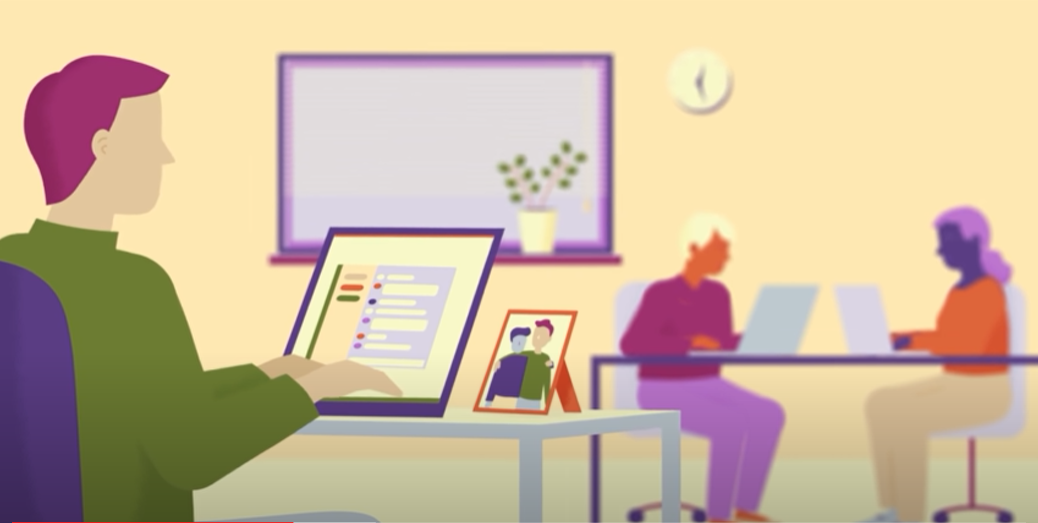 Sehen Sie sich das folgende YouTube-Video an, um Ihre Lernergebnisse zu verbessern. In dieser Ted-Reihe erforscht der Sprecher drei Möglichkeiten zur Verbesserung der Work-Life-Balance
Regulierung der Arbeitszeiten
Ihre Teammitglieder haben bestimmte Stunden, die sie jede Woche arbeiten sollen. Auch wenn dies je nach Unternehmen unterschiedlich sein kann, ist Flexibilität wichtig, wenn es darum geht, die Vereinbarkeit von Beruf und Familie zu verbessern.
Eine kurze Textnachricht oder E-Mail mag zwar nicht nach viel Zeit klingen, die außerhalb der normalen Arbeitszeiten verbracht wird, doch Untersuchungen zeigen, dass sich die Zeit, die Teammitglieder mit der Kommunikation außerhalb der Arbeitszeiten verbringen, summieren kann. 
Diese Zeit kann die Qualität der persönlichen Zeit mit der Familie beeinträchtigen und auch für den Einzelnen sehr belastend sein.
Verringerung der Unklarheit unter den Arbeitnehmern
Wie können wir also dafür sorgen, dass die Teammitglieder ihre Arbeitszeiten einhalten und ein positives Umfeld für eine bessere Work-Life-Balance schaffen?
Erstens ist es wichtig, jede Form von Unklarheit zu beseitigen. Vergewissern Sie sich, dass alle Arbeitnehmer wissen, wie viele Stunden sie pro Woche arbeiten und welche Aufgaben sie in der Woche zu erledigen haben.
Wenn Ihr Unternehmen die Arbeitszeiten der Teammitglieder aufzeichnet, versuchen Sie herauszufinden, wann die Mitarbeiter arbeiten und wann sie nicht arbeiten sollten. Sind einige Teammitglieder erpicht darauf, außerhalb der normalen Arbeitszeiten auf eine E-Mail oder eine SMS zu antworten? Manchmal ist es notwendig, sie zu ermutigen, abzuschalten, und sicherzustellen, dass sie verstehen, was von ihnen erwartet wird.
Regelmäßige Kontakte und Treffen mit Teammitgliedern
Wenden Sie sich an Teammitglieder, die mehr als die zugewiesene Arbeitszeit arbeiten, und stellen Sie sicher, dass ihre Bedürfnisse erfüllt werden. 
Brauchen sie Ratschläge, wie sie bestimmte Aufgaben bewältigen können?
Ist die Anzahl der Stunden, die sie für die Arbeit aufwenden, von Vorteil?
Benötigen sie zusätzliche Ressourcen, um ihre Produktivität zu maximieren?
Fokusgruppen können auch für Teammitglieder von Vorteil sein. Manchmal möchten sie etwas, das sie stört, vielleicht nicht alleine ansprechen, aber in einer Gruppe können sie sich wohl fühlen, wenn sie über potenzielle Probleme sprechen, die auf sie zukommen könnten, oder darüber, was sie von ihrem Arbeitgeber brauchen. Diese Gespräche können virtuell oder persönlich stattfinden.
Ermutigung zu einer Kultur des Abschaltens
Die Kultur am Arbeitsplatz ist ein komplexes Konzept, aber eine übereinstimmende Feststellung ist, dass die Kultur einer Organisation oft von den Menschen an der Spitze ausgeht, d. h. die Führungskräfte der Organisation des dritten Sektors sind oft das Vorbild, dem die Mitarbeiter folgen.
Wenn Teammitglieder außerhalb der Arbeitszeit Mitteilungen von Ihnen als Führungskraft erhalten, haben sie vielleicht das Gefühl, dass es die Norm ist, sofort zu reagieren.
Auch wenn es manchmal notwendig ist, zusätzliche Arbeitsstunden zu leisten, um die Dienste Ihres Unternehmens aufrechtzuerhalten, sollten Sie darauf verzichten, Teammitglieder außerhalb ihrer Arbeitszeit zu kontaktieren und ihnen das Recht zu geben, die Verbindung zu unterbrechen.
Nützliche Ressourcen für Arbeitgeber
Im vorangegangenen Abschnitt wurden praktische Tipps und Modelle vorgestellt, um einen Überblick darüber zu geben, was digitale Müdigkeit ist. 

Dieser Abschnitt enthält eine Liste nützlicher Ressourcen für Arbeitgeber, die auf der Grundlage des ¨Global Culture Report¨ einen leicht zu handhabenden praktischen Leitfaden zur Vermeidung von digitaler Müdigkeit darstellen. O.C. Tanner hat den raschen Wandel von Arbeitsplätzen auf der ganzen Welt im Zuge der Digitalisierung untersucht.
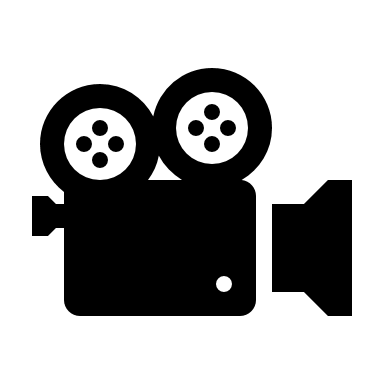 Strategien zur Überwindung der digitalen Ermüdung und um in Verbindung zu bleiben
Apps, die das Wohlbefinden der Teammitglieder steigern
Die Nutzung verschiedener Apps könnte unter der Kategorie "e-mental health" verankert werden. 

Die Selbsthilfe umfasst ein breites Spektrum an multimedialen (Text, Grafik, Audio und Video) und interaktiven Elementen und dient verschiedenen Zwecken, z. B. der Reduzierung der Zeit vor dem Bildschirm oder der Bewältigung von Stresssituationen.
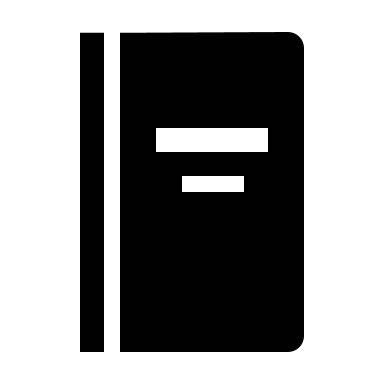 10 Apps, die Ihnen helfen, für sich selbst zu sorgen
Bewusstseinsbildung
Awareness ist eine App, die für Windows PC und Apple Mac heruntergeladen werden kann. Das Hauptmerkmal dieser App ist, dass sie aufzeichnet, wie viel Zeit eine Person auf dem Gerät verbracht hat. 

Bewusstseinsbildung | Futureproof (iamfutureproof.com)
Bewusstseinsbildung
Außerdem gibt es die Möglichkeit, Benachrichtigungen einzuschalten, und es ertönt jede Stunde, in der der Computer ununterbrochen benutzt wird, ein Ton.  Das Hauptziel dieser App ist es also, auf die ständige Nutzung der Geräte aufmerksam zu machen und sie zu einer Pause zu ermuntern.
Beruhigungs-App oder Headspace
Bei diesen Apps handelt es sich um Meditations-Apps, die sich mit einer Vielzahl von Themen wie Angst, Stress und Schlaf befassen. 
Die Idee hinter diesen Apps ist es, überwältigende Situationen, die durch die tägliche Arbeit verursacht werden, zu bewältigen. 
Calm - Die #1 App für Meditation und Schlaf
Meditation und Schlaf leicht gemacht - Headspace
Aufstehen
Diese App erinnert Sie daran, eine Pause zu machen, wenn Sie den ganzen Tag sitzen. 
Wie wir gesehen haben, hat das Sitzen den ganzen Tag über verschiedene Nachteile, wie z. B. eine geringe Blutzirkulation oder Rücken- und Nackenprobleme.

Stand Up! Der Arbeitspausen-Timer im App Store (apple.com)
Teams virtuell managen
Bei der virtuellen Verwaltung von Teams gibt es eine Reihe von Konzepten und Themen, auf die man sich beziehen sollte, bevor man sich mit der Verwaltung von Teams aus der Ferne beschäftigt.
Teams virtuell managen
Wie Andrea Broughton in ihrem Vortrag über die psychische Gesundheit am Arbeitsplatz nach dem Kovid (2021) im Ausschuss für Beschäftigung und soziale Angelegenheiten darlegte, gibt es einige Vorteile und Risiken bei der Fernarbeit. 

 Zum Betrachten auf das Bild und dann auf Play klicken
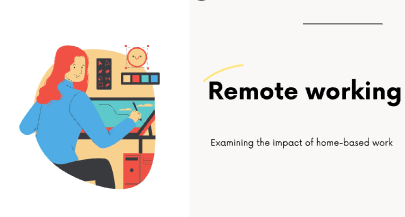 Teams virtuell managen
Wie wir gesehen haben, gibt es Vor- und Nachteile der Fernarbeit. Aber wie können Unternehmen das Beste daraus machen? Was sind die Schlüsselfaktoren, die ein Gleichgewicht ermöglichen? 
Hybride Arbeit: Hybridarbeit ist eine Arbeitsform, die Präsenz- und Fernarbeit kombiniert. Es wird hervorgehoben, dass durch die Zulassung eines hybriden Modells einige der Vorteile Arbeitserfahrungen, Standorte und individuelle Präferenzen mit der Arbeit selbst in Einklang gebracht werden können. 
Ebenso ist hybride Arbeit ein innovativer Ansatz, der es den Mitarbeitern ermöglicht, sich zu entfalten (Global Culture Report, 2022).
Teams virtuell managen
Stärke der digitalen Führung: Die Mitarbeiter müssen von einer positiven Führungskraft inspiriert werden, die sich entfaltet und Verantwortung übernimmt. Von den Führungskräften wird erwartet, dass sie den Grad des Engagements der Mitarbeiter voraussehen können. 

Jede Veränderung beginnt mit einer Führungspersönlichkeit, und daher sollte diese Rolle eindeutig darin bestehen, die Mitarbeiter zu unterstützen und sicherzustellen, dass alle auf dem richtigen Weg sind. Vergessen Sie nicht, dass Menschen dazu neigen, sich aufgrund mangelnder sozialer Interaktion weniger über einen Bildschirm auszudrücken, und daher möglicherweise mehr ihrer Bedürfnisse übersehen.
WATCH
Teambesprechungen einbeziehen
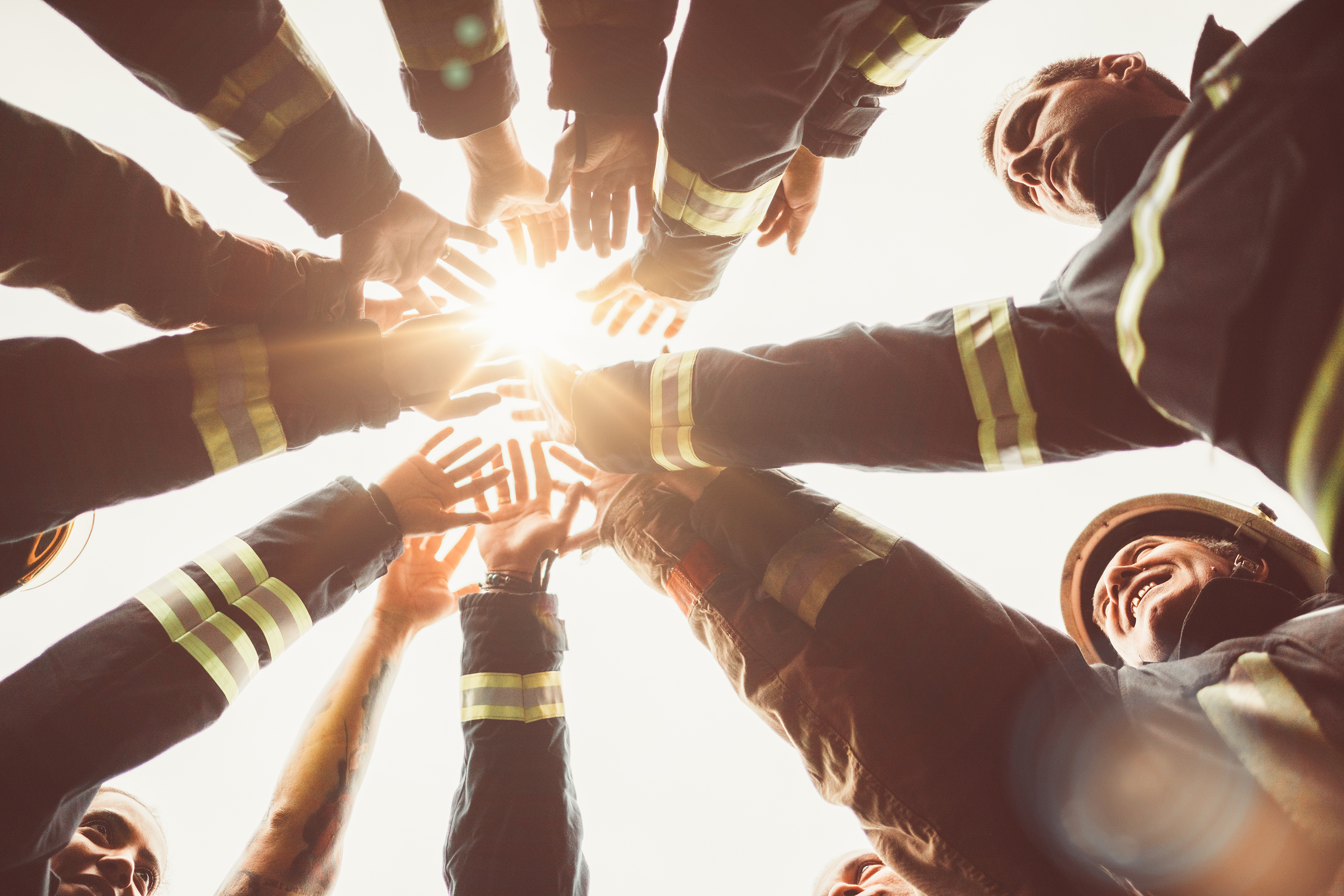 Dabei handelt es sich um neue Formen interaktiver Besprechungen, die sicherstellen sollen, dass jeder an den Zielen des Unternehmens ausgerichtet ist. Im Wesentlichen handelt es sich um ein Peer-to-Peer-Lernen, bei dem Probleme angesprochen und neue Herangehensweisen diskutiert werden.
Teams virtuell managen
Ein- und Auschecken: Check-ins ermöglichen es den Organisatoren, vor der Sitzung zu prüfen, wie es den Teammitgliedern geht. Auch diese Aktivität zielt darauf ab, einen sicheren Raum für die Zusammenarbeit zu schaffen und ein besseres Engagement zu erreichen. 

Beim Check-out stehen Selbstreflexion und Abschluss im Vordergrund.
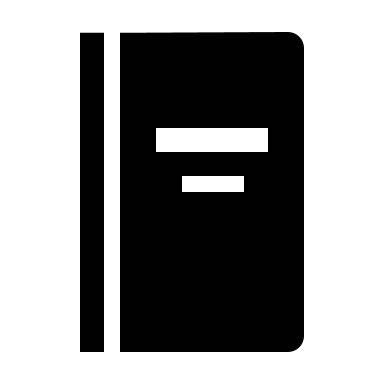 Wie Check-Ins und Check-Outs Ihnen helfen werden, stärkere Teams aufzubauen
"Alles, was gemessen und beobachtet wird, verbessert sich".
Bob Parsons
Abschalten und die Vorteile der digitalen Entgiftung
Einfach ausgedrückt könnte man den digitalen Entzug als den Prozess der Trennung von verschiedenen Online-Gadgets wie Smartphones, Computern oder Tablets usw. definieren. Wie bereits erwähnt, beeinträchtigt die übermäßige Nutzung von Bildschirmen das digitale Wohlbefinden (Lupton, 2018) und verringert die Leistung der Mitarbeiter.
Abschalten und die Vorteile der digitalen Entgiftung
Auf der Grundlage des von Grawitch et al. 2006 vorgeschlagenen Modells gibt es sieben Komponenten der digitalen Entgiftungsstrategien, die als exogene Variablen behandelt werden (Usmasakar et al., 2022).
Merkmale
No-Tech-Meetings: Multitasking behindert die Nützlichkeit. Das Googeln oder Überprüfen sozialer Medien kann die Aufmerksamkeit der Arbeitnehmer ablenken. Ermuntern Sie Ihre Mitarbeiter, bei Teamsitzungen ein normales Notizbuch zu verwenden. 

Begrenzung auf einen Bildschirm: Halten Sie Smartphones von Ihrem Arbeitsbereich fern und stellen Sie sicher, dass Sie bei Bedarf ein paar Entwicklungen abgeschlossen haben, bevor Sie zum Telefon greifen. 

Bildschirm-Pausen: Erinnern Sie sich an die Technik 20-20-20 oder wenden Sie andere Techniken an, die zu Ihren persönlichen Bedürfnissen passen.
Merkmale
Technikfreies Fenster: Schalten Sie in der Mittagspause alle Ihre Geräte aus. Außerdem kann das Ausdrucken einiger Dokumente beim Lesen von Vorteil sein. Achten Sie darauf, dass der Arbeitsbereich gut beleuchtet ist. 

Keine Benachrichtigungen: Versuchen Sie, Benachrichtigungen, die nicht unbedingt notwendig sind, auszuschalten, damit Sie mehr Zeit für sich haben. 

Digitale Diät: Wann immer möglich, trennen Sie die Verbindung. Studien haben gezeigt, dass kurze Pausen die Produktivität steigern und das Stressniveau senken.
Merkmale
Buddy-System: Mentoren oder Führungskräfte sowie Arbeitskollegen sind wichtig, um den digitalen Entzug zu fördern. Wenn die Organisation eine starke Kultur des ¨Digitalen Wohlbefindens¨ hat, stellen Sie sicher, dass alle Mitarbeiter auf der gleichen Seite sind. 

Als Führungskraft kann es leicht passieren, dass Sie in Ihrer Arbeit versinken und einige der wichtigsten Anzeichen dafür, dass einige Ihrer Teammitglieder zusätzliche Unterstützung benötigen, nicht bemerken. Im nächsten Abschnitt dieses Moduls werden wir untersuchen, wie Sie einige der wichtigsten Herausforderungen im Bereich der digitalen Gesundheit besser erkennen können, damit Sie Ihr Team besser unterstützen können. 
Aber zuerst ist es Zeit für eine Reflexionsübung
Reflexionsübung
Denken Sie an den März 2020 und den Übergang zur virtuellen Arbeit zurück. Überlegen Sie, wie sich dieser Wandel auf Ihre Rolle bei der Leitung Ihres Teams im dritten Sektor ausgewirkt hat. Denken Sie über die folgenden Aspekte nach:
Herausforderungen im Teammanagement:
Standen Sie bei der Leitung Ihres Teams in der virtuellen Arbeitsumgebung vor Herausforderungen?
Wenn ja, in welchen spezifischen Bereichen gab es Schwierigkeiten beim Teammanagement?
Wirksame Strategien:
Ermittlung von Strategien oder Praktiken, die sich als wirksam für die Aufrechterhaltung des Teamzusammenhalts und der Produktivität erwiesen haben.
Reflexionsübung
Wirksame Strategien werden fortgesetzt:
Welche Maßnahmen haben Sie als Führungskraft ergriffen, die sich positiv auf das Wohlbefinden Ihres Teams ausgewirkt haben?
Überarbeitete Ansätze:
Überlegen Sie im Nachhinein, ob es Aspekte des Teammanagements gibt, die Sie heute anders handhaben würden.
Wie haben Ihre Erkenntnisse aus dem vergangenen Jahr Ihre Vorgehensweise bei der Leitung eines virtuellen Teams beeinflusst?
Diese Reflexionsübung soll Ihnen dabei helfen, wertvolle Erkenntnisse aus Ihren Erfahrungen zu gewinnen und sie auf Ihre Rolle als Führungskraft mit Verantwortung für das Teammanagement im dritten Sektor anzuwenden.
03
Identifizierung von Herausforderungen im Bereich der digitalen Gesundheit
Abschnitt 3: Identifizierung von Herausforderungen im Bereich der digitalen Gesundheit
In Abschnitt 3 erfahren Sie mehr über die Identifizierung digitaler Gesundheitsherausforderungen und insbesondere über
3.1 Gemeinsame Herausforderungen für die digitale Gesundheit
   - Digitaler Burnout
   - Informationsüberlastung
   - Bewältigung der ständigen Konnektivität
Symptome der digitalen Müdigkeit
Konzentrationsschwierigkeiten: Das Hauptproblem, das sich aus der intensiven Beschäftigung mit der digitalen Welt ergibt und zu verminderter Konzentration und Effizienz führt.
Juckende Augen, das Gefühl, überfordert zu sein, Nacken- und Kopfschmerzen sind miteinander verbundene Symptome, die Konzentrationsschwierigkeiten verschlimmern.
Grafisch dargestellt, greifen diese Symptome ineinander und verstärken das zentrale Problem der Aufrechterhaltung von Aufmerksamkeit und Produktivität in einem digital gesättigten Arbeitsumfeld.
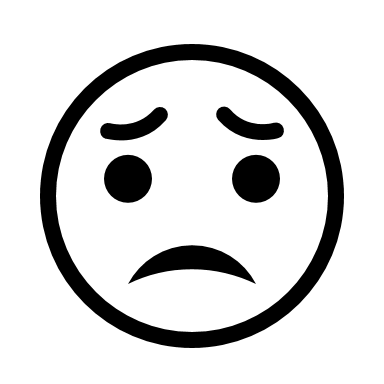 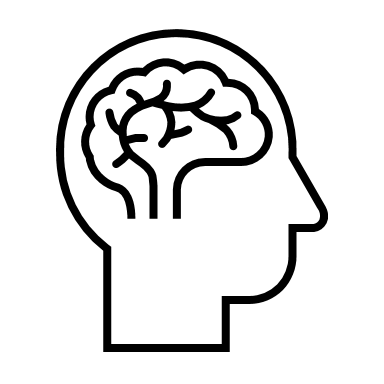 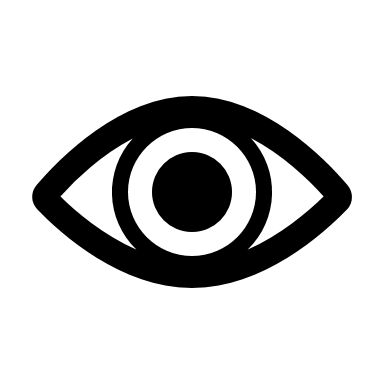 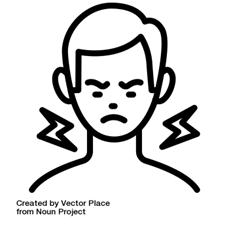 Digitales Wohlbefinden: Das Gleichgewicht herstellen
Der Schlüssel ist ein ausgewogenes Leben zwischen Online- und Offline-Sein. In Anbetracht der Tatsache, dass die Menschen sich kaum von Bildschirmen trennen und etwa drei Stunden pro Tag vor ihren Bildschirmen verbringen. (Deng et al., 2019). 

Aufgrund der Bedeutung des digitalen Wohlbefindens hat sich eine neue Industrie entwickelt, die sich mit der Bekämpfung dieser Probleme befasst, darunter Selbsthilfeliteratur, digitale Tools und digitale Entgiftungsprogramme (Vanden, 2020).
Digitales Wohlbefinden: Hyperkonnektivität und Benachrichtigungen
Wir sprechen von Konnektivität in dem Sinne, dass wir überall und mit jedem Gerät, das wir haben, verbunden sind (Telefone, Laptops, Tablets, Smartwatches usw.). 

Benachrichtigungen drängen sich jedes Mal auf, und es besteht ein echtes Bedürfnis, sich mit diesen Geräten zu verbinden, was auf eine emotionale Bindung zurückzuführen ist. Google fasst dies in einem Satz zusammen: "Keep life, and no technology in it, front and center" (wellbeing. google)
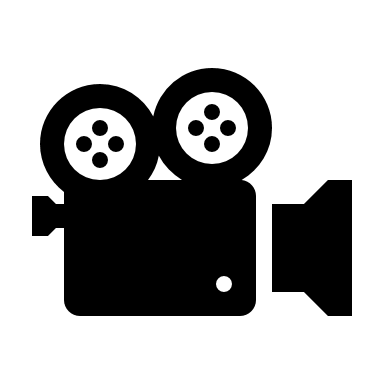 Warum machen uns unsere Bildschirme weniger glücklich?
Digitales Wohlbefinden: Erkennen von Burnout bei Teammitgliedern
Im Laufe des LeaderSEEDS-Kurses haben wir verschiedene Möglichkeiten zur Vermeidung von Stress am Arbeitsplatz und zur Schaffung eines besseren Umfelds für Teammitglieder erkundet.
Es ist jedoch auch wichtig, die Symptome von Burnout oder Stress am Arbeitsplatz erkennen zu können.
Auf den nächsten Folien werden wir sieben verschiedene Symptome untersuchen, die bei Mitarbeitern auftreten können und die Sie als Führungskraft erkennen können. Dies wiederum wird dazu beitragen, dass eine Intervention erfolgen kann, bevor das Teammitglied leidet, um sicherzustellen, dass seine Bedürfnisse am Arbeitsplatz erfüllt werden.
Die sieben häufigsten Symptome von Stress am Arbeitsplatz
Emotionale, geistige und körperliche Erschöpfung
Rückzug
Erhöhte Abwesenheitsquote
Isolierung
Höhere Sensibilität für Rückmeldungen
Auftreten von körperlichen Symptomen
Geringere Produktivität
Die sieben häufigsten Symptome von Stress am Arbeitsplatz
1.  Emotionale, geistige und körperliche Erschöpfung

Berichten Teammitglieder, dass sie sich nach dem Aufwachen am Morgen erschöpft fühlen? Sprechen sie darüber, dass sie mit Schlafproblemen zu kämpfen haben?
Teammitglieder, die unter Erschöpfung leiden, schleppen sich zur Arbeit und sind dann nicht in der Lage, mit einer Aufgabe zu beginnen oder sich auf sie zu konzentrieren.
Indem Sie Ihren Teammitgliedern zuhören, können Sie erkennen, ob sie sich erschöpft fühlen. Sprechen Sie mit Ihrem Team, um zu sehen, wie Sie helfen können.
Finden Sie heraus, was sie brauchen, um den richtigen Weg zur Verbesserung ihres psychischen Wohlbefindens einzuschlagen.
Die sieben häufigsten Symptome von Stress am Arbeitsplatz
2.   Freisetzung

Wenn Teammitglieder das Interesse an Dingen verlieren, die ihnen früher Spaß gemacht haben, wie z. B. geselliges Beisammensein mit Familie und Freunden, kann dies ein frühes Warnzeichen sein.
In einem Arbeitsumfeld nehmen Teammitglieder möglicherweise nicht mehr an Besprechungen teil, nehmen keine neuen Projekte mehr an oder antworten nicht mehr auf Anrufe und E-Mails.
Wenn sie sich immer weiter von ihrer Umgebung abkoppeln, verlieren die Teammitglieder oft den Enthusiasmus für ihre Arbeit, was zu einer geringeren Qualität der Arbeit führt.
Die sieben häufigsten Symptome von Stress am Arbeitsplatz
3.  Erhöhter Absentismus

Teammitglieder, die erschöpft sind oder unter Druck leiden, nehmen eher zusätzliche Krankheitstage in Anspruch. Manchmal geschieht dies in der Hoffnung, dass der freie Tag ihre Lebensgeister wiederherstellt.
Andere nutzen die Auszeit, um Projekten, Vorgesetzten und anderen Teammitgliedern aus dem Weg zu gehen, die ihnen Stress bereiten.
Erhöhte Fehlzeiten können auch in einer Situation erkannt werden, in der einige Teammitglieder zu spät kommen und früh gehen, um Interaktionen mit Kollegen und Vorgesetzten zu vermeiden.
Die sieben häufigsten Symptome von Stress am Arbeitsplatz
4.  Isolierung 

Ehemals extrovertierte Teammitglieder, die plötzlich distanziert werden, haben vielleicht nur einen schlechten Tag oder leiden unter Stress in ihrem Privatleben.
Wenn diese Isolation anhält oder wenn ehemals kontaktfreudige Teammitglieder wütend werden, wenn jemand versucht, mit ihnen zu sprechen, kann dies ein Zeichen für ein größeres Problem sein.
Isolation kann bei entfernten Teammitgliedern noch schwieriger zu erkennen sein, da Sie möglicherweise nicht in der Lage sind, festzustellen, ob sie sich aus Beziehungen zurückziehen, ohne sie direkt zu fragen. Aus diesem Grund kann ein Unterstützungsnetzwerk für Teammitglieder so vorteilhaft sein.
Die sieben häufigsten Symptome von Stress am Arbeitsplatz
5. Höhere Empfindlichkeit gegenüber Rückmeldungen 

Vielleicht fällt Ihnen auf, dass einige Teammitglieder schlecht auf Feedback reagieren. Wenn Mitarbeiter beginnen, Kritik immer persönlicher zu nehmen und mit Abwehrhaltung, Wut oder anderen Anzeichen von Stress zu reagieren, kann dies ein Zeichen für Burnout sein.
In solchen Situationen kann das Feedback unverhältnismäßig sein, und die Teammitglieder reagieren mit Dingen wie: "Ich schätze, ich kann nichts richtig machen."
Wenn ein Teammitglied reizbarer oder wütender ist als sonst, kann es sein, dass es unter Stress am Arbeitsplatz leidet.
Die sieben häufigsten Symptome von Stress am Arbeitsplatz
6.  Auftreten von körperlichen Symptomen  

Wenn Teammitglieder über einen längeren Zeitraum unter Erschöpfung und Stress leiden, kann dies oft zu körperlichen Symptomen führen. Dazu können Panikattacken, Brustschmerzen, erhöhte Herzfrequenz, Übelkeit und Kopfschmerzen gehören.
Es kann sogar sein, dass Teammitglieder ihren Appetit verlieren und dann abnehmen, oder dass sie zunehmen, weil sie zur Stressbewältigung Nahrung zu sich nehmen.
Die sieben häufigsten Symptome von Stress am Arbeitsplatz
7.  Abnehmende Produktivität

Wenn sich die Stresssituation am Arbeitsplatz verschlechtert, sinken auch Produktivität und Leistung. Stress hindert die Teammitglieder daran, sich auf die anstehenden Aufgaben zu konzentrieren, und das Gefühl, überfordert zu sein und nicht mithalten zu können, kann ihnen das Gefühl geben, dass sich ihre Bemühungen nicht lohnen.
Wenn Sie bemerken, dass ein Teammitglied, das normalerweise sehr fleißig ist, plötzlich weniger produktiv wird, leidet es möglicherweise an einem anhaltenden Burnout. In dieser Phase ist es wichtig, mit den Teammitgliedern zu kommunizieren, um sicherzustellen, dass sie wissen, dass sie sich an Sie als Führungskraft wenden können und dass Sie sie unterstützen werden.
WATCH

Wie man Anzeichen von Burnout erkennt
Sehen Sie sich das folgende YouTube-Video an, um Ihre Lernergebnisse zu verbessern. In diesem Video geht es darum, wie man Anzeichen von Burnout erkennen kann.
https://www.youtube.com/watch?v=JZ5CW5qsktM
WATCH
Warum machen uns unsere Bildschirme weniger glücklich?
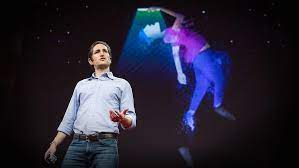 Stopp-Signale sind Signale, die unserem Gehirn signalisieren, dass eine Aktivität abgeschlossen ist und man weitermachen sollte. 
In diesem Video erklärt der Psychologe Adam Alter, dass ein Großteil unserer Technologie keine Anhaltspunkte zum Anhalten enthält und dass sie uns möglicherweise weniger glücklich macht
04
Strategien für digitales Gesundheitsmanagement und -bewertung
Abschnitt 4: Strategien für digitales Gesundheitsmanagement und -bewertung
4.1 Gesunde digitale Grenzen setzen und digitale Geräte effektiv verwalten
4.3 Optimierung der digitalen Kommunikation
4.4 Work-Life-Balance in einer digitalen Welt erreichen
4.5 Bewertung der digitalen Gesundheit
   - Bedeutung der Selbstbeurteilung
   - Methoden zur Bewertung des digitalen Wohlbefindens
   - Interpretation der Bewertungsergebnisse
Tipps und Tricks zur Verringerung der digitalen Ermüdung
In Anbetracht der Bedeutung des digitalen Wohlbefindens und des Versuchs, die überwältigenden Symptome von digitaler Müdigkeit und Burnout zu vermeiden, ist es unerlässlich, die richtigen Vorkehrungen zu treffen. 

In diesem Abschnitt wurden verschiedene Tipps angesprochen.
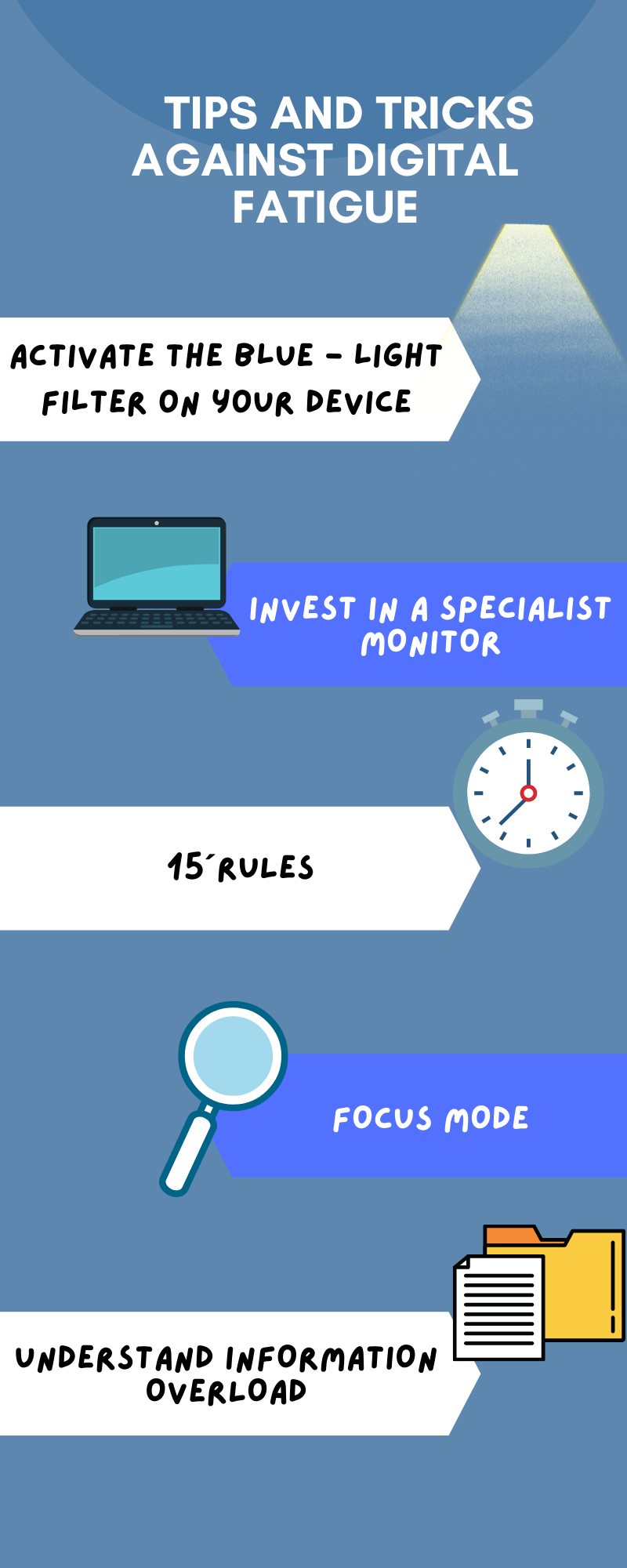 Aktivieren des Blaufilters auf Ihrem Gerät
Blaues Licht kann die Augen schädigen und zu Netzhautdegenerationen führen. Die Einführung eines Blaufilters für die Geräte Ihres Arbeitsteams wird gereizte Augen verhindern. Blaues Licht kann sich auch auf den Schlafzyklus auswirken und zu Schlafentzug führen. Langes Starren auf den Bildschirm kann dazu führen:
Aktivieren des Blaufilters auf Ihrem Gerät
Um die Belastung der Augen zu verringern:
[Speaker Notes: Weitere Informationen finden Sie unter: https://www.aao.org/eye-health/tips-prevention/digital-devices-your-eyes **KARTE 13
Schutz vor blauem Licht
* Halten Sie den richtigen Abstand zum Bildschirm ein.
* Stellen Sie die Helligkeit und die Beleuchtung des Bildschirms auf Komfort ein.]
Investieren Sie in einen spezialisierten Monitor
Die Investition in einen guten Monitor ist eine hervorragende Lösung, um digitale Ermüdung zu vermeiden. Durch den Wechsel zwischen Laptop und Monitor sind die Augen gezwungen, auf verschiedene Punkte zu schauen.

Es gibt zahlreiche Vorteile, die sich aus der Arbeit mit einem guten Monitor ergeben, aber das wichtigste Merkmal ist der zusätzliche Bildschirm, der es ermöglicht, die Dokumente auf einem größeren Bildschirm zu lesen und so die Zeit zu reduzieren, die man auf kleineren Bildschirmen verbringt. 

Lesen:  Definition, wie man einen PC-Monitor auswählt | PCMag


Die folgenden Folien enthalten aufschlussreiche Arbeitsansätze, die einen entscheidenden Unterschied machen können.....
Strukturierter Arbeitsplan
Pomodoro-Technik
Die Pomodoro-Methode ist in 25 Minuten Vollzeitarbeit und 5 Minuten Pause unterteilt. 
Nach 4 ¨Pomodoro's¨ (100 Minuten) wird eine größere Pause eingelegt, diesmal 15 Minuten.
Fokus-Modus
Um konzentriert zu sein und digitale Unterbrechungen zu vermeiden, sollte der Fokusmodus verwendet werden, um die Anzahl der von verschiedenen Geräten empfangenen Benachrichtigungen zu konfigurieren, die Ablenkungen verursachen. 
Ein gutes Beispiel könnte sein, das Telefon wegzulegen, unwichtige Benachrichtigungen während der Arbeitszeit auszuschalten oder den Modus ¨nicht stören¨ während der Arbeit einzuschalten.
"Die letzten 10 %, die man braucht, um etwas auf den Weg zu bringen, kosten genauso viel Energie wie die ersten 90 %".
Rob Kalin
Die Informationsüberlastung verstehen
Die Informationsflut ist unvermeidlich, aber es gibt einige Vorschläge, die helfen können, die erhaltenen Informationen zu filtern. 

Wenn Sie zum Beispiel unnötige Abonnements vermeiden, erhalten Sie weniger Benachrichtigungen über Ihre E-Mail. Anstatt Spam direkt zu versenden, könnte eine gute Maßnahme darin bestehen, sich von den nicht mehr gewünschten Informationen abzumelden. 

Um Benachrichtigungen von Ihrem Telefon auszuschalten, besuchen Sie den folgenden Link: https://support.google.com/android/answer/9079661?hl=en
Die Informationsüberlastung verstehen
Eine Bewertung zu diesem Thema wird Aufschluss darüber geben, wie viel Zeit die Menschen derzeit mit der digitalen Technologie verbringen. Auf diese Weise könnte es interessant sein, eine Präsentation unter Arbeitskollegen durchzuführen, um sie zu sensibilisieren und sich ihrer digitalen Gewohnheiten bewusst zu werden. 

Die Bewertung kann hier abgerufen werden: https://wellbeing.google/reflect
Haben Sie schon von METUX (Motivation, Engagement, & Thriving in User Experience) gehört?
METUX ist ein Modell, das eine Brücke zwischen der Selbstbestimmungstheorie (SDT) und der Praxis des Technologiedesigns schlägt (ebd.). In diesem Modell gibt es drei Schlüsselelemente der menschlichen Psychologie, die bei der Förderung des Wohlbefindens zu berücksichtigen sind:

Autonomie (das Gefühl, selbstbestimmt und im Einklang mit den eigenen Zielen und Werten zu handeln)
Kompetenz (sich fähig und effektiv fühlen)
Verbundenheit (sich mit anderen verbunden fühlen, ein Gefühl der Zugehörigkeit)
Das Metux-Modell
Darüber hinaus haben die Autoren ein Modell für die Entwicklung künftiger Technologien unter Berücksichtigung des psychologischen Wohlbefindens entwickelt. 

Das Modell sind die ¨6 Sphären der User Experience.
METUX (Motivation, Engagement und Erfolg bei der Benutzererfahrung)
Diese Schlüsselkomponenten müssen in den folgenden Bereichen der digitalen Technologie berücksichtigt werden:
METUX (Motivation, Engagement und Erfolg bei der Benutzererfahrung)
Sphären der digitalen Technologie (Fortsetzung):
Anpassung
Für die interne Organisation und eine bessere Analyse der Bedürfnisse unserer Arbeitgeber/Kollegen wurden die folgenden Empfehlungen auf der Grundlage des METUX-Modells in Angriff genommen. 
Die Menschen nutzen Produkte und Online-Tools auf der Grundlage ihrer Präferenzen. Die Entscheidung für ein Produkt und gegen ein anderes hängt mit der Motivation der Menschen zusammen. 
Eine gute Möglichkeit, neue Produkte oder Dienstleistungen in Ihr Unternehmen zu integrieren, besteht darin, die Vorteile der Nutzung hervorzuheben, die Arbeitskollegen zu motivieren und sie von den Vorteilen der Einführung neuer digitaler Tools zu überzeugen. 
In diesem Sinne könnte die Anpassung dazu beitragen, die Produktivität der Organisation durch den Einsatz interner Management-Tools wie Trello oder Monday.com zu steigern.
Schnittstelle
Eine gute Schnittstelle erhöht die Benutzerfreundlichkeit digitaler Werkzeuge/Produkte und Dienste. Um dies zu erreichen, muss sie auf der Grundlage der beabsichtigten Ergebnisse der verwendeten Produkte entwickelt werden. 

Wenn Sie beispielsweise planen, die Benutzerfreundlichkeit Ihrer Website zu verbessern, sollten Sie die beabsichtigten Ergebnisse der Nutzer im Auge behalten und nicht nur die internen Ergebnisse. Woran sind meine Nutzer interessiert? Wie könnte meine Organisation diese Bedürfnisse befriedigen? 

Diese selbsterklärenden Fragen werden die Benutzerfreundlichkeit jeder Aktivität, die Sie entwickeln wollen, verbessern.
Schnittstelle
Dies gilt auch für die interne Organisation (Verbundenheit), indem das Bewusstsein für die Verwendung benutzerfreundlicher digitaler Tools gestärkt wird. Wenn einige der intern genutzten digitalen Tools von den Arbeitgebern als nicht zugänglich und einfach zu nutzen angesehen werden, sollte es notwendig sein, ihre Effektivität am Arbeitsplatz zu überdenken, um den Bedürfnissen der Nutzer (Arbeitgeber/Kollegen/Stakeholder) gerecht zu werden.
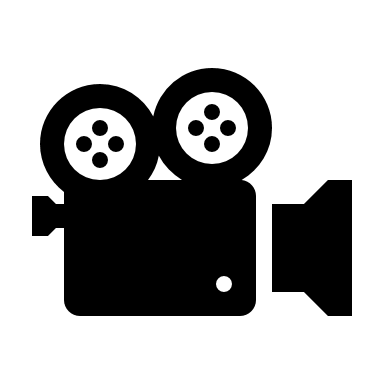 Was ist Benutzerfreundlichkeit?
Aufgabe
Insgesamt werden auf der Grundlage dieses Moduls Aufgaben als das Bedürfnis nach Befriedigung bei der Beschäftigung mit einer technologiegestützten Aufgabe definiert. Im Allgemeinen kann Frustration entstehen, wenn keine Klarheit über die beabsichtigte Nutzung des digitalen Werkzeugs besteht. 

Ein cleverer Weg zur Klärung und damit zur Schaffung eines angenehmen Raums bei der Interaktion mit digitalen Werkzeugen ist die Verwendung von ¨häufig gestellten Fragen¨. Oft ermöglichen es die Fragen dem Benutzer, einfach auf den Zweifel zu klicken, der gelöst werden muss. 

Wenn Sie ein neues digitales Werkzeug einführen oder verwenden, geben Sie einen Überblick über die wichtigsten Funktionen und Hilfsmittel, die die Verwendung dieses Werkzeugs mit sich bringt.
Verhalten
Das Verhalten wäre die übergreifende Tätigkeit, die eine Aufgabe unterstützen soll. In diesem Sinne ist das Verhalten das angestrebte Ergebnis, das durch den Einsatz der Technologie erreicht werden soll. Um das zu verdeutlichen, sehen wir uns dieses Beispiel an: 

¨Maria ist eine Person, die gerne alles unter Kontrolle hat, sie trägt immer einen Kalender bei sich, in den sie alle wichtigen Aspekte ihrer Arbeit (Fristen, Aufgaben usw.) einträgt. Einmal stellt ihr ein Kollege ¨Google Calendar¨ als ein sicheres Programm vor, mit dem sie alle Informationen aktualisieren kann, ohne ihren Kalender jeden Tag mit ins Büro nehmen zu müssen. Sobald sie anfängt, in Google Calendar zu tippen, fühlt sie sich verwirrt, weil sie Farben und Stile benutzt, um ihren Kalender zu verwalten.
Verhalten
Auch wenn das Design des Google-Kalenders die Arbeitsorganisation vieler Nutzer verbessern soll, trifft es nicht unbedingt auf alle zu und kann daher zu Frustration und Missverständnissen führen. 

Daher sollte man bei der Einführung neuer digitaler Tools bedenken, dass nicht alle ihre Bedürfnisse befriedigen werden und eine gewisse Anpassungszeit erforderlich ist, um ihr Verhalten zu beeinflussen.
Schlussfolgerungen
Diese vier Elemente sind für die Anpassung der Nutzung von Technologie und digitalen Werkzeugen am Arbeitsplatz von Bedeutung. Es ist nicht nötig zu sagen, dass eine gute Anwendung dieser Elemente auf der Grundlage verschiedener Formen von Bewertungs- und Überwachungswegen gemessen werden kann. 

Ebenso sollte die digitale Transformation im Einklang mit der Nutzerzufriedenheit und der richtigen Anpassung der Technologie stehen. Andernfalls fühlen sich die Nutzer durch die große Menge an Informationen überfordert, was zu digitaler Müdigkeit und Burnout führt.
05
Befähigung von Teammitgliedern für Digital Health
Digitales Wohlbefinden
Warum ist ein Plan für das digitale Wohlbefinden so wichtig?
Ein Plan für digitales Wohlbefinden kann zu einem besseren Arbeitsumfeld für Ihr Team führen, mit weniger Burnout und klaren Grenzen in Bezug auf Arbeitszeiten und das Recht auf Abschalten.
In früheren Modulen haben wir erörtert, wie sich die digitale Technologie auf unsere Arbeitnehmer auswirken kann. Wenn Sie über einen Plan für digitales Wohlbefinden nachdenken, sollten Sie Folgendes berücksichtigen:
Die Abhängigkeit von der Technik kann sich auf die Konzentrationsfähigkeit der Mitarbeiter auswirken, da sie ständig durch Benachrichtigungen unterbrochen werden.
Die Produktivität wird gesteigert, wenn die Mitarbeiter nicht mehr so oft auf ihr Telefon schauen müssen. Dies führt zu einer besseren Leistung des Einzelnen und somit zu einer Verbesserung der Gesamtleistung des Unternehmens
Digitales Wohlbefinden und Arbeit von zu Hause aus
Es wurde berichtet, dass bis zu 40 % der Arbeitnehmer seit der Pandemie mit der Fernarbeit zu kämpfen haben.
Da die Arbeit von zu Hause aus seit der COVID-19-Pandemie immer weiter verbreitet ist, wird es für Teammitglieder immer schwieriger, nach Feierabend abzuschalten. Sie fühlen sich vielleicht gezwungen, Benachrichtigungen auf ihrem Arbeitstelefon zu überprüfen oder ihre Arbeitszeit zu überschreiten. 
Manager müssen dafür sorgen, dass ihre Mitarbeiter in der Lage sind, aus der Ferne zu arbeiten, ohne diese Herausforderungen des digitalen Wohlbefindens. 
Quelle
Dinge, die vor der Erstellung eines Aktionsplans zu beachten sind
Jeder Arbeitsplatz hat seine eigenen Bedürfnisse in Bezug auf die Erstellung eines Plans für digitales Wohlbefinden.
In vielen Organisationen des dritten Sektors kann es beispielsweise erforderlich sein, dass Mitarbeiter außerhalb ihrer üblichen Arbeitszeiten arbeiten oder in bestimmten Situationen nach Feierabend Anrufe entgegennehmen.
Dies muss jedoch angemessen gehandhabt werden, z. B. durch eine Begrenzung der Anzahl von Anrufen, die ein Mitarbeiter nach Feierabend entgegennehmen muss.
Faktoren, die das digitale Wohlbefinden beeinträchtigen können
Um einen erfolgreichen Plan und eine erfolgreiche Politik zu entwickeln, sollten Sie die 3 Arten berücksichtigen, in denen Gesundheit und Wohlbefinden durch die übermäßige Nutzung von Technologie beeinträchtigt werden:
Physisch - Kopfschmerzen, Rückenprobleme, Augenbelastung usw.
Mental - Stress, Burnout, verringerte Produktivität und niedrige Arbeitsmoral führen zu schlechter Leistung.
Emotional - Soziale Medien sind besonders anfällig für Panik und Angst aufgrund von Fake News, Gefühlen der Unzulänglichkeit und Ungleichgewicht zwischen Arbeit und Leben.
Erstellung eines wirksamen digitalen Wellness-Plans
Die Integration eines Plans für digitales Wohlbefinden in den Kern Ihres Arbeitsplatzes stellt sicher, dass Sie die Technologie so einsetzen, dass sie den Arbeitnehmern dient und sie produktiver macht, anstatt dass die Technologie das geistige und körperliche Wohlbefinden der Arbeitnehmer beeinträchtigt und zu Burnout und Stress führt, was sich auf die Moral und die Arbeitsleistung des Unternehmens auswirken kann. Sie können lernen, indem Sie die x Schritte zur Einführung eines Plans befolgen

1.  Forschung: Das Sammeln von Daten von Mitarbeitern kann einen Überblick über den aktuellen Zustand des digitalen Wohlbefindens an Ihrem Arbeitsplatz geben. Dazu kann es gehören, die Mitarbeiter zu fragen, womit sie derzeit im Zusammenhang mit der Nutzung von Technologie am Arbeitsplatz zu kämpfen haben, oder die Fehlzeiten aufgrund von arbeitsbedingtem Stress oder Burnout zu bewerten. In dieser Phase kann eine Fokusgruppe nützlich sein, um herauszufinden, was die Mitarbeiter in Bezug auf die Richtlinien für digitales Wohlbefinden wünschen oder brauchen.
Erstellung eines wirksamen digitalen Wellness-Plans
2. Legen Sie Ziele und Vorgaben fest: Erstellen Sie auf der Grundlage der im vorigen Schritt gesammelten Informationen einen Plan für das Wohlergehen und entsprechende Maßnahmen. Beispiele für diese Ziele könnten sein:
Verringerung der stressbedingten Abwesenheit von Mitarbeitern um einen bestimmten Prozentsatz.
Beseitigung von Anrufen, SMS oder E-Mails außerhalb der Geschäftszeiten.
3. Machen Sie den Plan bekannt: Stellen Sie sicher, dass alle Teammitglieder über den Plan Bescheid wissen und sich über seine Ziele im Klaren sind. Öffnen Sie die Kommunikationskanäle, damit die Mitarbeiter Feedback zum Plan geben können, um seinen Erfolg zu gewährleisten. Motivieren Sie Ihr Team zur Teilnahme an dem neuen Wellness-Plan, indem Sie ansprechende Inhalte erstellen, z. B. wöchentliche Wellness-Newsletter, Inhalte, die das digitale Wohlbefinden fördern, oder nicht-digitale Teamaktivitäten, wie z. B. Trainingskurse oder einen wöchentlichen Teamspaziergang.
Erstellung eines wirksamen digitalen Wellness-Plans
4. Führen und schaffen Sie eine Kultur des Abschaltens: Gehen Sie mit gutem Beispiel voran und fördern Sie eine gesunde Arbeitsplatzkultur des Abschaltens. Zeigen Sie den Mitarbeitern, dass es in Ordnung ist, sich vom Schreibtisch zu entfernen, und schaffen Sie eine unterhaltsame und soziale Aktivität für alle Mitarbeiter, z. B. einen Walking Club für das Büro, um sich zu entspannen und eine Pause von den Bildschirmen zu nehmen.
5. Integrieren Sie Digital Wellness in jede Facette des Arbeitslebens: Manager sollten sicherstellen, dass sie ihre Mitarbeiter dazu ermutigen, sich am Wohlfühlplan zu beteiligen und aktiv Vorschläge und Verbesserungsvorschläge zu machen. Wenn Teammitglieder das Gefühl haben, dass sie ein Mitspracherecht haben, sind sie mit größerer Wahrscheinlichkeit produktiver, engagierter und wertvoller. Führungskräfte können einen Botschafter für das Wohlbefinden im Team ernennen, um die Arbeitsmoral zu verbessern und den Arbeitsplatz glücklicher und widerstandsfähiger zu machen.
Sie sollten die digitale Arbeitsbelastung auch bei Mitarbeiterbeurteilungen oder Leistungsbewertungen berücksichtigen.
Die fünf Schritte:
Erstellung einer Digital Wellness-Richtlinie
Erklären Sie die Notwendigkeit der Politik
Skizzieren Sie die Ziele der Politik 
Zielsetzung der Politik
Wirksame Kommunikation
Überprüfung und Überwachung
Es gibt 5 wesentliche Schritte bei der Erstellung einer Digitalen Wellness-Richtlinie, auf die wir auf den folgenden Folien näher eingehen werden.
Es ist wichtig, jeden Schritt zu befolgen, um eine wirksame Richtlinie zu gewährleisten, auf die sich alle Mitarbeiter bei Bedarf beziehen können.
Quelle
Schritt 1. Erläuterung der Notwendigkeit der Politik
Das "Wie und Warum" ist ein wichtiger Schritt beim Verfassen einer Wohlfahrtspolitik. Dies wird Ihnen helfen, gegenüber den Teammitgliedern transparent zu sein, und auch sicherstellen, dass die Richtlinie wirksam ist.
Es ist wichtig, dass Sie erklären, wie und warum sich psychisches Wohlbefinden auf Teammitglieder auswirken kann, und die Vorteile eines positiven Wohlbefindens am Arbeitsplatz hervorheben. Sie können auch auf die Organisationskultur eingehen und erläutern, wie sie sich auf den Arbeitsplatz auswirkt.
So haben Sie vielleicht festgestellt, dass es in Ihrem Unternehmen üblich ist, über die vertraglich vereinbarte Arbeitszeit hinaus zu arbeiten. Auch wenn dies die Mitarbeiter zunächst nicht stört, könnte es in der Zukunft zu Problemen führen, insbesondere in Bezug auf Burnout und Personalfluktuation.
Schritt 2. Erstellen eines Ziels für die Politik
Es ist wichtig, dass Ihre Richtlinie ein klares Ziel hat, damit die Teammitglieder wissen, was sie erwarten können und was die Ergebnisse und Absichten der Richtlinie sind. Denken Sie daran, die Richtlinie regelmäßig zu überprüfen und zu aktualisieren, wenn sich Ihr Unternehmen verändert und wächst.
Ein Beispiel für die Ziele Ihrer Politik könnte die Förderung einer Kultur am Arbeitsplatz sein, die gesunde Gewohnheiten abseits von Bildschirmen fördert, wie etwa Bewegungsprogramme. Versuchen Sie zum Beispiel, einen täglichen Spaziergang mit Kollegen in der Mittagspause anzuregen, um soziale Aspekte und Stress abzubauen.
Schritt 3. Zielsetzung der Politik
Die Ziele Ihrer Politik sollten SMART sein - spezifisch, messbar, erreichbar, realistisch und zeitlich festgelegt, um erfolgreiche Ergebnisse zu gewährleisten. Hier sind einige Beispiele für Ziele, die umgesetzt werden sollten:
Förderung einer Kultur des digitalen Wohlbefindens am Arbeitsplatz, um sicherzustellen, dass die Mitarbeiter ihr Arbeitspensum einhalten und sich nicht überarbeiten.
Beratung und Unterstützung für Mitarbeiter, die sich aufgrund von Fragen des digitalen Wohlbefindens ausgebrannt oder gestresst fühlen.
Sensibilisierung für die Bedeutung des körperlichen Wohlbefindens zur Bekämpfung der negativen Auswirkungen der Technologie.
Schritt 3. Beispiel für eine Zielsetzung
"Förderung einer Kultur des digitalen Wohlbefindens am Arbeitsplatz, um sicherzustellen, dass die Teammitglieder ihr Arbeitspensum einhalten und sich nicht überarbeiten."
Zu den Maßnahmen im Rahmen dieses Ziels können folgende gehören:
Legen Sie realistische Arbeitszeiten fest, damit die Teammitglieder nach der Arbeit abschalten können.
Stellen Sie sicher, dass die Ziele und Fristen realistisch sind, um Stress unter den Arbeitnehmern zu reduzieren und das Risiko langer Arbeitszeiten zu verringern.
Erstellen Sie digitale Wellness-Ressourcen und Informationspakete, die für alle leicht zugänglich sind.
Vermeiden Sie das Versenden von E-Mails während der Mittagspause, damit die Mitarbeiter eine Pause von ihrem Schreibtisch machen können.
Verbieten Sie E-Mails/Telefonanrufe zwischen bestimmten Zeiten, damit die Mitarbeiter nicht ständig an ihren Mobiltelefonen kleben.
Schritt 3. Beispiel für eine Zielsetzung
"Beratung und Unterstützung für Mitarbeiter, die sich ausgebrannt oder gestresst fühlen, weil sie Probleme mit dem digitalen Wohlbefinden haben".
Zu den Maßnahmen im Rahmen dieses Ziels können folgende gehören:
Führen Sie eine offene Kommunikation und regelmäßige Team- bzw. Einzelgespräche, damit die Mitarbeiter über ihr Befinden berichten können.
Ziehen Sie in Erwägung, einen digitalen Wellness-Botschafter in Ihrem Team zu benennen, an den sich die Mitarbeiter mit ihren Anliegen vertrauensvoll wenden können.
Bieten Sie Ihren Teammitgliedern stressreduzierende Aktivitäten wie Yoga oder einen Spaziergang in der Mittagspause an, damit sie sich entspannen und eine Pause von der Technik einlegen können.
Schritt 4. Wirksame Kommunikation
Alle Teammitglieder sollten mit den Richtlinien und Verfahren zum Wohlbefinden sowie mit den ihnen zur Verfügung stehenden Ressourcen vertraut gemacht werden. Die Richtlinien und Verfahren sollten bei der Einarbeitung neuer Teammitglieder ausgehändigt und besprochen werden. 
Sie sollten bei Bedarf regelmäßig aktualisiert werden, und alle neuen Änderungen sollten per E-Mail an alle Teammitglieder weitergeleitet werden. Es sollte regelmäßig an die Richtlinien und Verfahren erinnert werden, und sie sollten über ein gemeinsames Laufwerk leicht zugänglich sein.
Schritt 5. Überprüfung und Überwachung
Stellen Sie sicher, dass Sie die Strategien und Verfahren kontinuierlich überprüfen und überwachen. Messen Sie auch den Erfolg dieser Maßnahmen und stellen Sie fest, ob Änderungen erforderlich sind. 
Den Teammitgliedern sollte auch bewusst gemacht werden, dass sie dafür verantwortlich sind, dass die Maßnahmen für ihre eigene Gesundheit und ihr eigenes Wohlbefinden umgesetzt werden. 
Wenn beispielsweise ein Teammitglied Bedenken hat, dass es länger arbeitet als vorgesehen, sollte es sich an seinen Vorgesetzten wenden, um herauszufinden, wie die Richtlinien und Verfahren angewandt oder aktualisiert werden können, um dieses Problem, das zu Stress oder Burnout führen könnte, zu verhindern.
06
Referenzen
References
Martínez Pérez, Anabella (2010). El síndrome de Burnout. Evolución conceptual y estado actual de la cuestión. Universidad Complutense de Madrid. 

Deng, T., Kanthawala, S., Meng, J., Peng, W., Kononova, A., Hao, Q., . . . David, P. (2019). Measuring smartphone usage and task switching with log tracking and self-reports. Mobile Media & Communication, 7(1), 3-23. doi:10.1177/2050157918761491

Vanden Abeele, Mariek M. P. (2020). Digital Wellbeing as a Dynamic Construct, Communication Theory. qtaa024, https://doi.org/10.1093/ct/qtaa024
References
Peters, Dorian & Calvo, Rafael & Ryan, Richard. (2018). Designing for Motivation, Engagement and Wellbeing in Digital Experience. Frontiers in Psychology. 9. 10.3389/fpsyg.2018.00797. 

Why our screens make us less happy? 

https://support.google.com/android/answer/9079661?hl=en

 Look after my Digital Wellbeing
References
https://www.aao.org/eye-health/tips-prevention/digital-devices-your-eyes

https://wellbeing.google/reflect 

Designing for Motivation, Engagement, and Wellbeing in Digital Experience.

Global Culture Report (2022). The O.C. Tanner Institute.
References
Andrea Broughton (Ecorys). Mental Health in the post-Covid workplace Key impacts of digitalisation. Committee on Employment and Social Affairs (2021). 

Umasankar, M., Boopathy, S., Padmavathy, S., & Leena, N. F. (2022). Disconnect to Reconnect: Employee Wellbeing through Digital Detoxing. Journal of Positive School Psychology. 6(2). 4663-4673.

Lupton, D. (2017). Digitised embodiment. In Digital Health (pp. 44–59). Routledge. https://doi.org/10.4324/9781315648835-4
References
Grawitch, Matthew & Gottschalk, Melanie & Munz, David. (2006). The path to a healthy workplace: A critical review linking healthy workplace practices, employee well-being, and organizational improvements. Consulting Psychology Journal: Practice and Research. 58. 129-147. 10.1037/1065-9293.58.3.129. 

Strategies to overcome digital fatigue and stay connected

10 apps to help you embrace self-care

Daily Teams Huddles
References
How Check-Ins and Check-Outs will help you to build stronger teams

https://www.europarl.europa.eu/thinktank/es/document/IPOL_IDA(2021)695485
Dankeschön
www.leaderseeds.eu